Strategy and Corporate Affairs update
Clare Ettinghausen
Director of Strategy and Corporate Affairs
4 December 2018
Our strategy for 2017-20
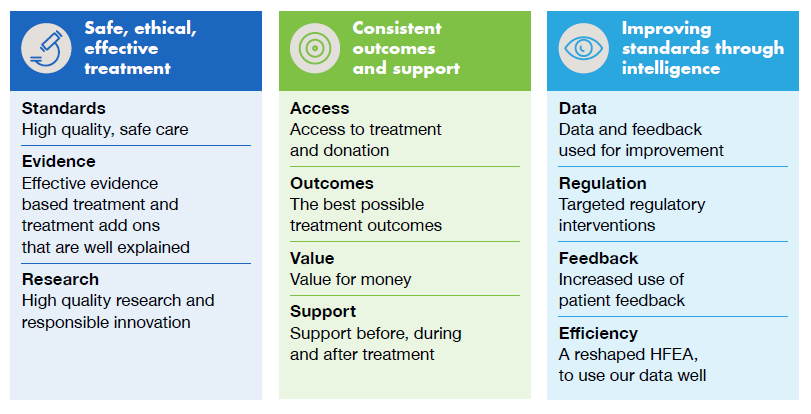 Achievements against strategy 1
Achievements against strategy 2
Achievements against strategy 3
The ‘Stratcad’ directorate
Research and Intelligence
Head: Caylin Joski-Jethi
Information access
Data analysis
Intelligence reports
Data research governance
FOIs and PQs
Planning and Governance
Head: Paula Robinson
Licensing
Corporate governance
Strategic and Business planning
Risk management
Programme management
Performance Monitoring
Regulatory Policy
Head: Laura Riley
Standards and guidance
Public enquiries
Stakeholder engagement
Scientific horizon scanning
Policy project across and outside organisation
Engagement and Communications
Head: Jo Triggs
Patient information/enquiries
Internal communications
Media, campaigns, reports
Communications with clinics
Stakeholder engagement
Directorate risks: trends
2016 risks

CaFC litigation
Vacancies in Governance
PQ/FoI resilience
Capacity issues in Comms
Stakeholder acceptance of website
2018 risks

Appeal and CaFC litigation
Staff turnover/Capacity of key staff
Comms impact
Capitalising on data opportunities
Code implementation  - realising changes in Clinic practice
2017 risks

Appeal and CaFC litigation
Staff turnover
Capacity in Governance
Comms impact
Capitalising on data opportunities
Directorate challenges
Staffing
Communicating what we do
Using our resources
Balancing quality with risk
Any questions?
Clare Ettinghausen
clare.ettinghausen@hfea.gov.uk